Quantitative Analysis of Bone Regenerated Using Patient Specific 3D Printed Scaffolds
Intern: Adeeb Hossain
Mentor: Dr. David Margolis, University of Arizona
Space Grant Symposium, Arizona State University 
April 22nd, 2023
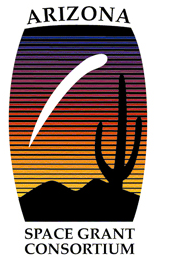 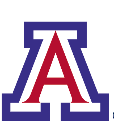 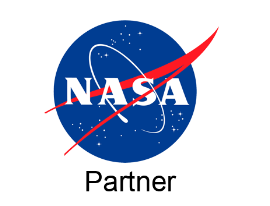 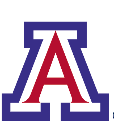 What is the Problem?
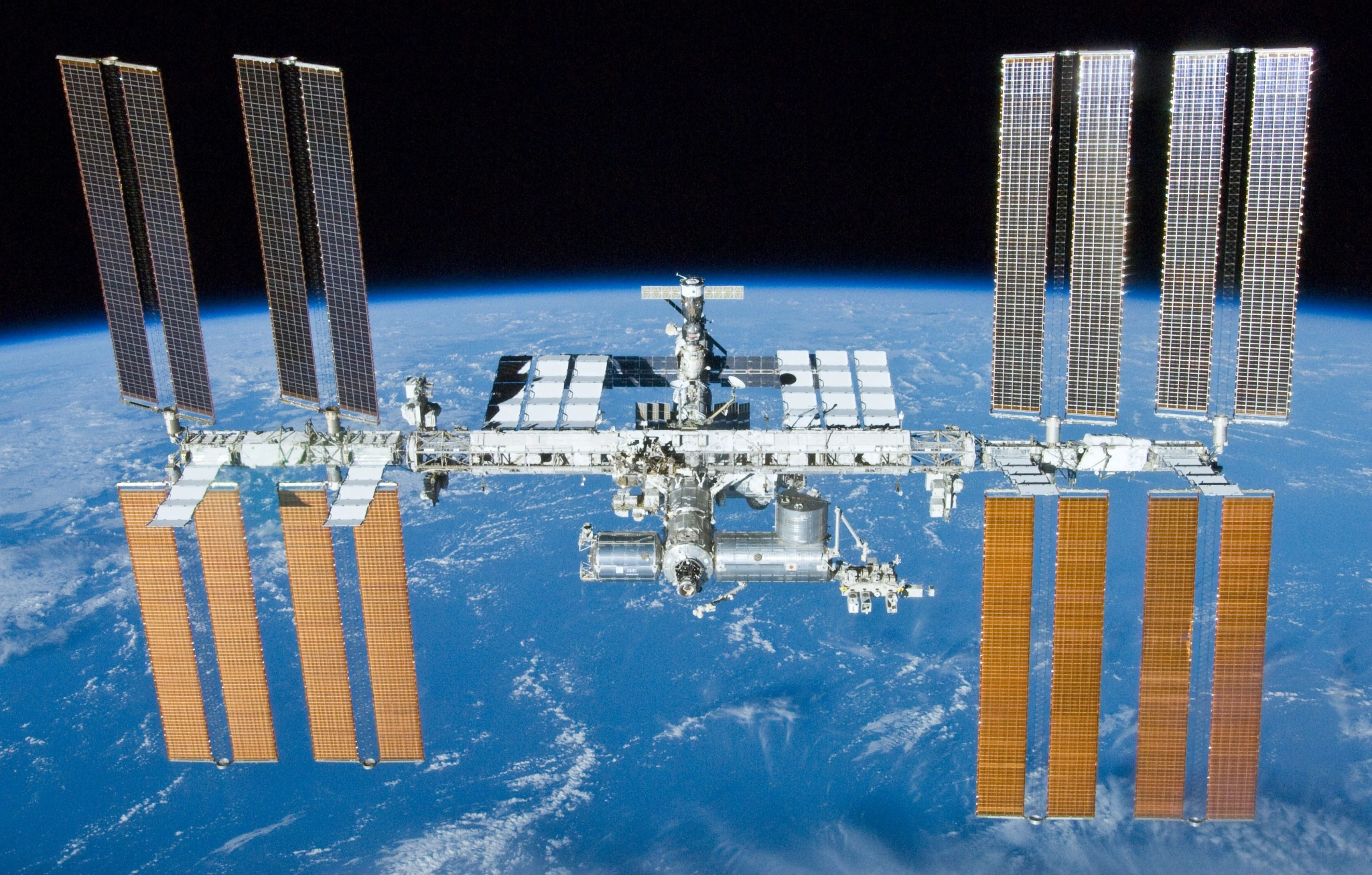 Limited resources in space
Injuries can be left inadequately treated 
How do we treat bone injuries with limited resources?
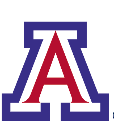 Objectives
Treating large bone defects 
Implant 3D printed scaffolds specific to fracture site
Mechanical testing and CT imaging 
Histology of bone formation
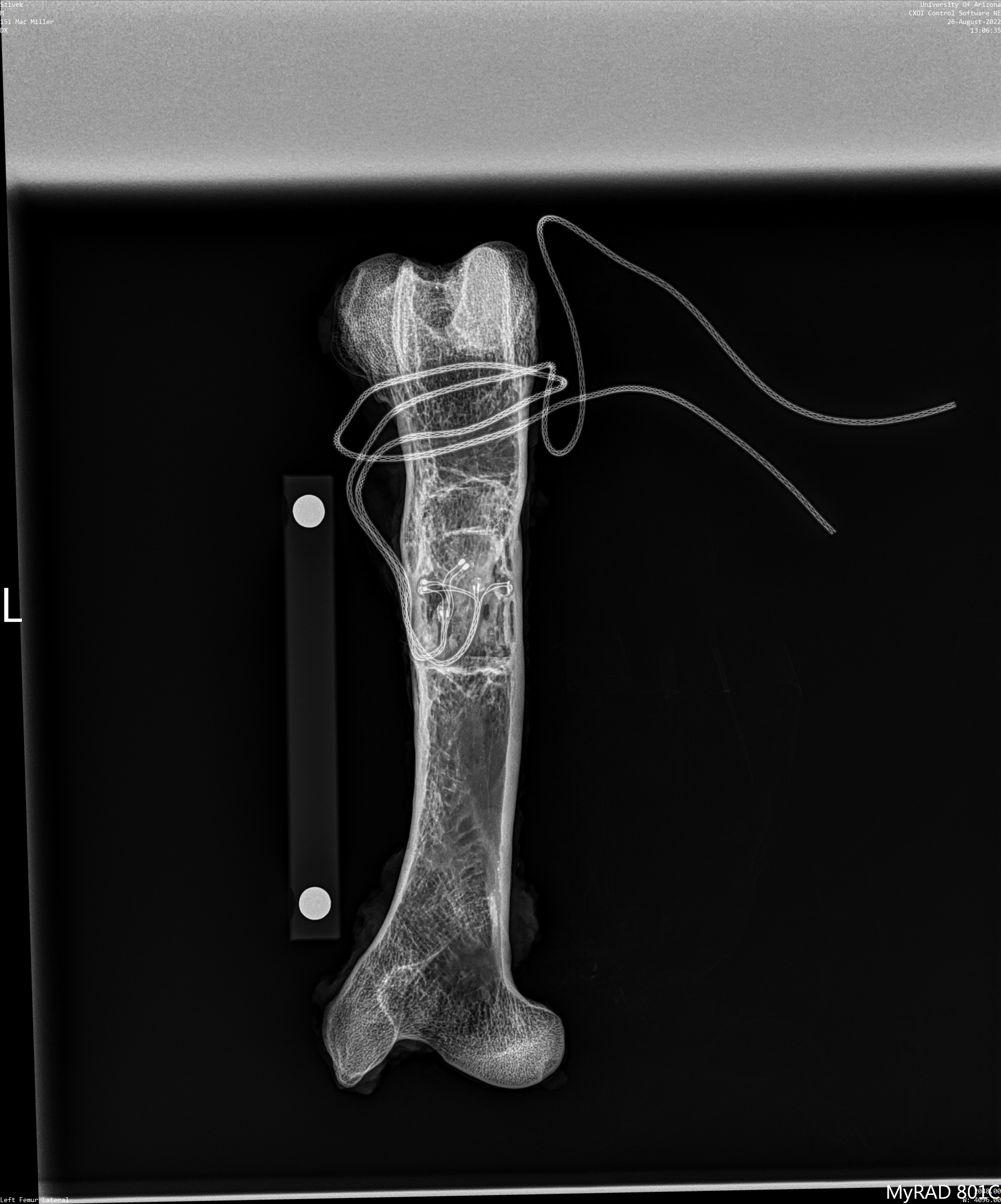 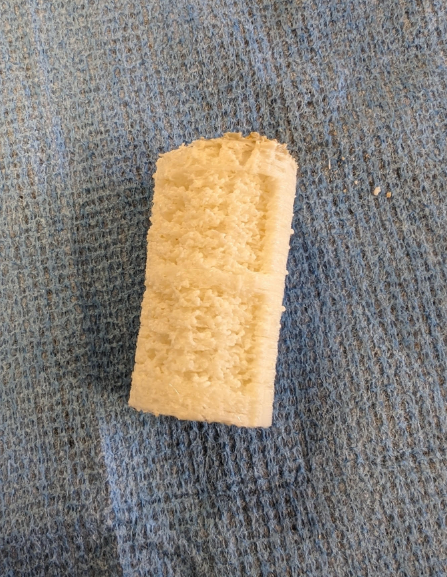 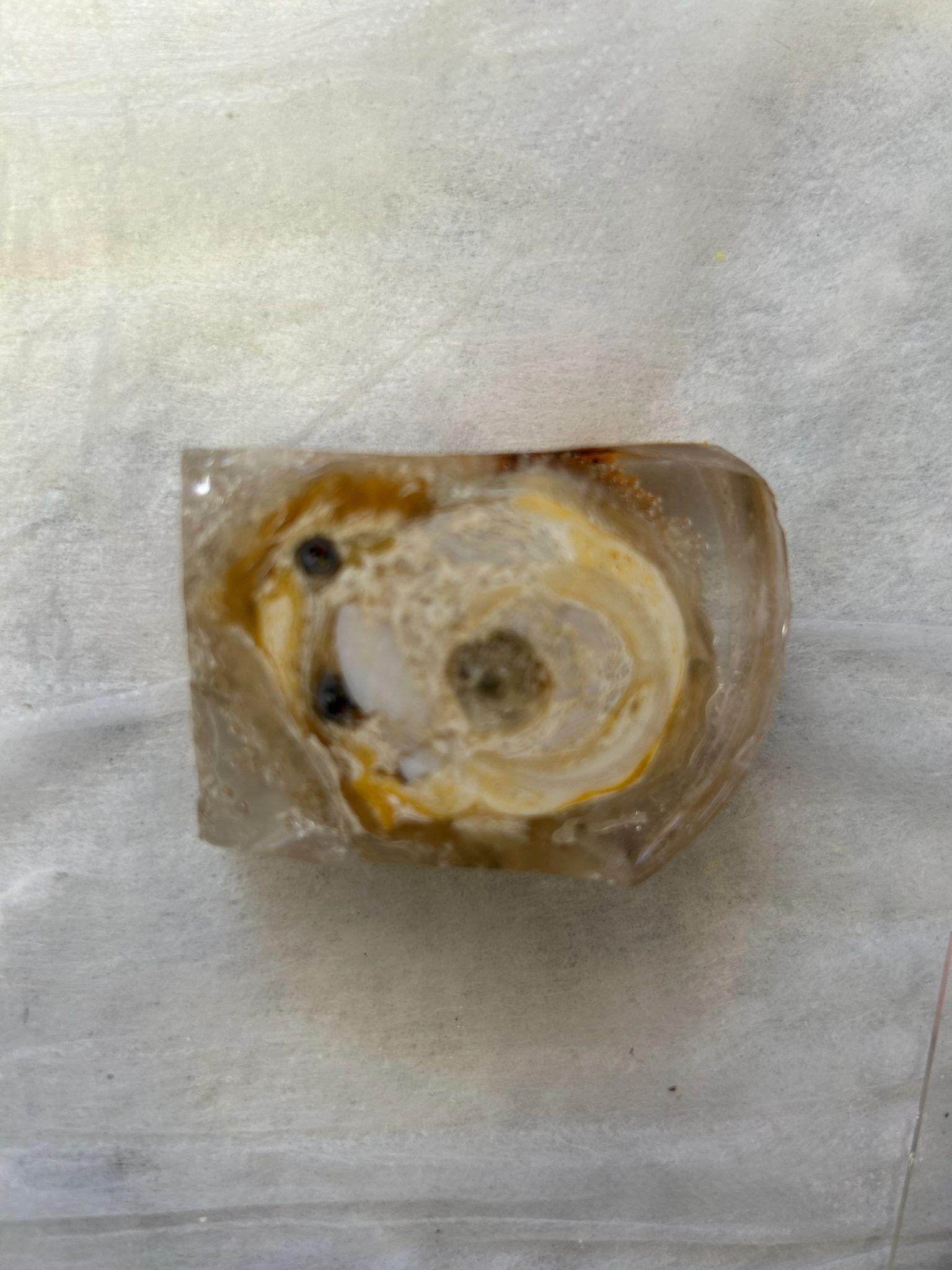 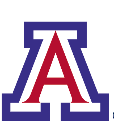 Methodology
Hard Tissue Histology
Slide Staining
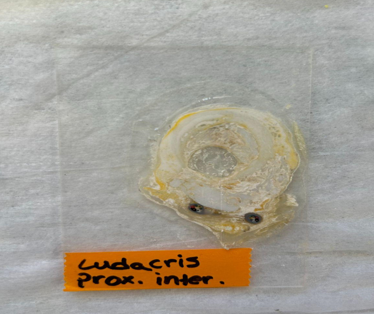 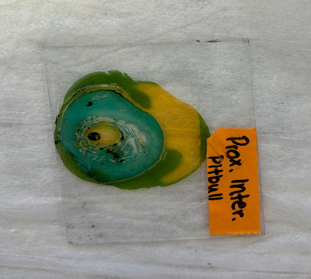 [Speaker Notes: Saw cutting treatment samples 
Gluing cross-section onto imaging slide 
Polishing sample surface for uniform surface]
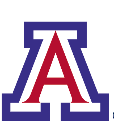 Methodology
Microscopic Imaging
Leica DMI6000 microscope 
Capture fluorescent and brightfield images
Image Analysis 
Application of ImageJ software 
Color thresholding
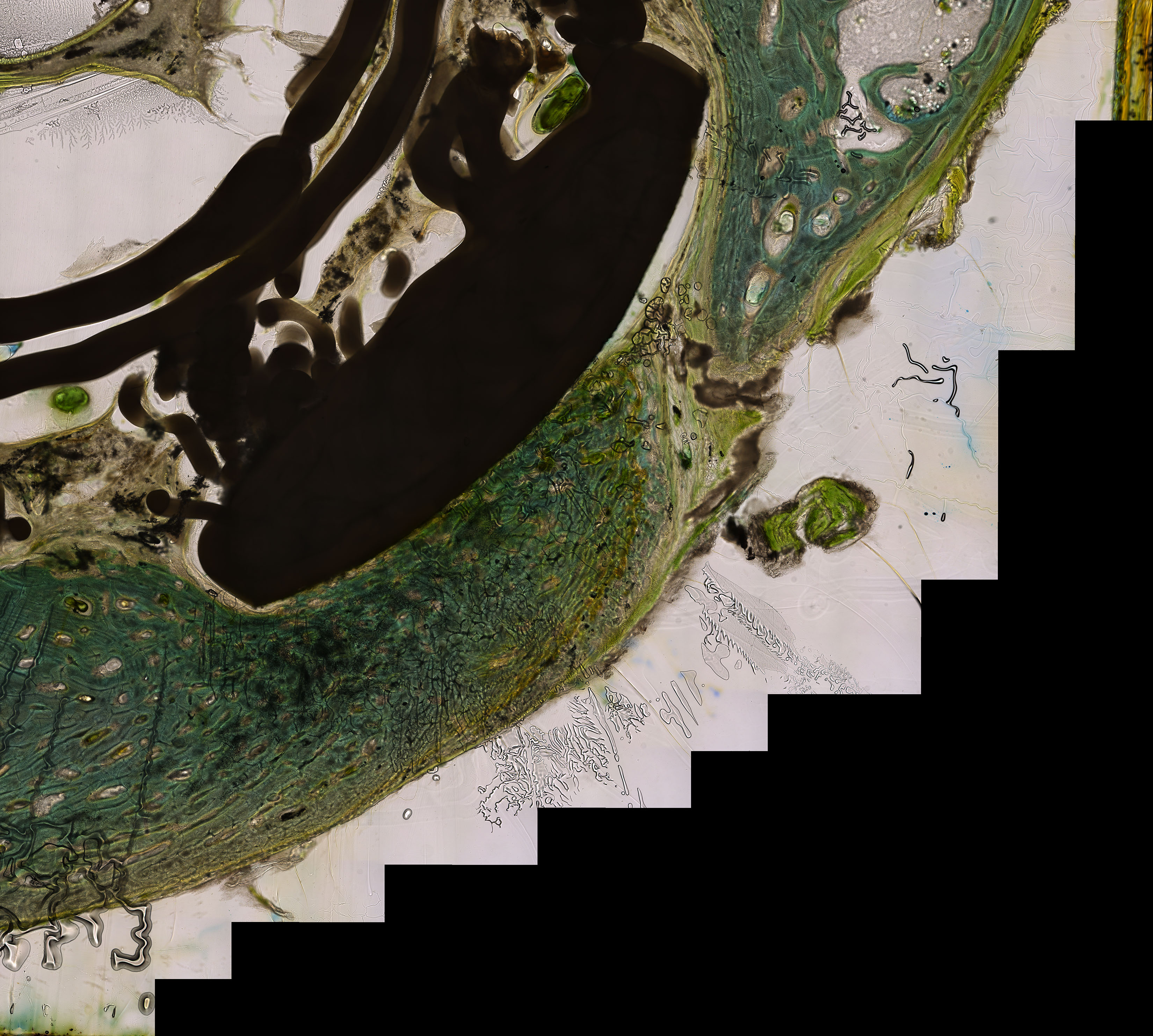 [Speaker Notes: Leica DMI6000 microscope 
Capture fluorescent and brightfield images 
Programmed stitching to create full image of cortical bone 
Application of ImageJ software 
Color thresholding 
Calculate rate of bone growth (cortical bone / total bone growth)]
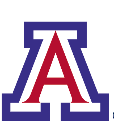 Methodology
Microscopic Imaging
Leica DMI6000 microscope 
Capture fluorescent and brightfield images
Image Analysis 
Application of ImageJ software 
Color thresholding
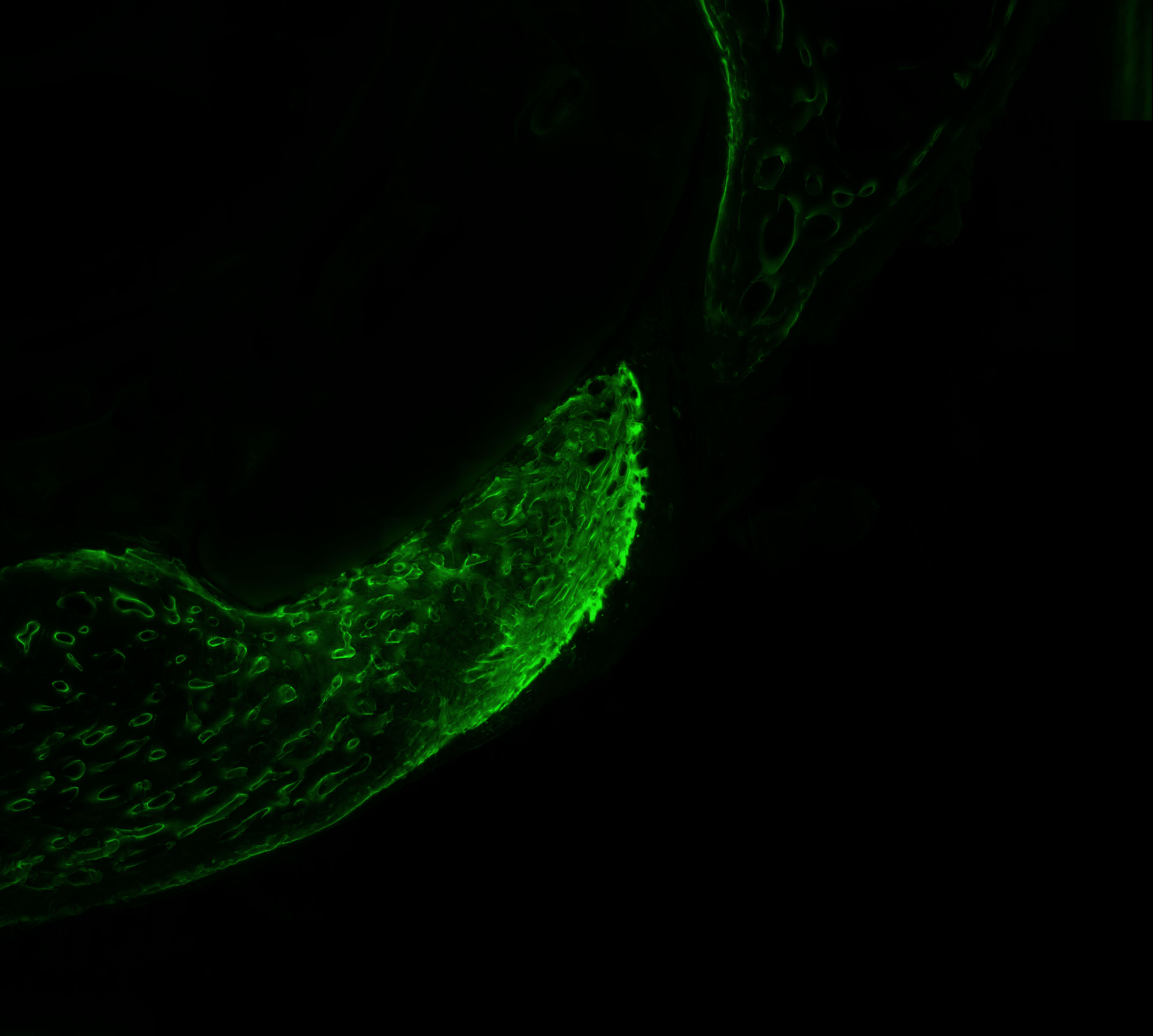 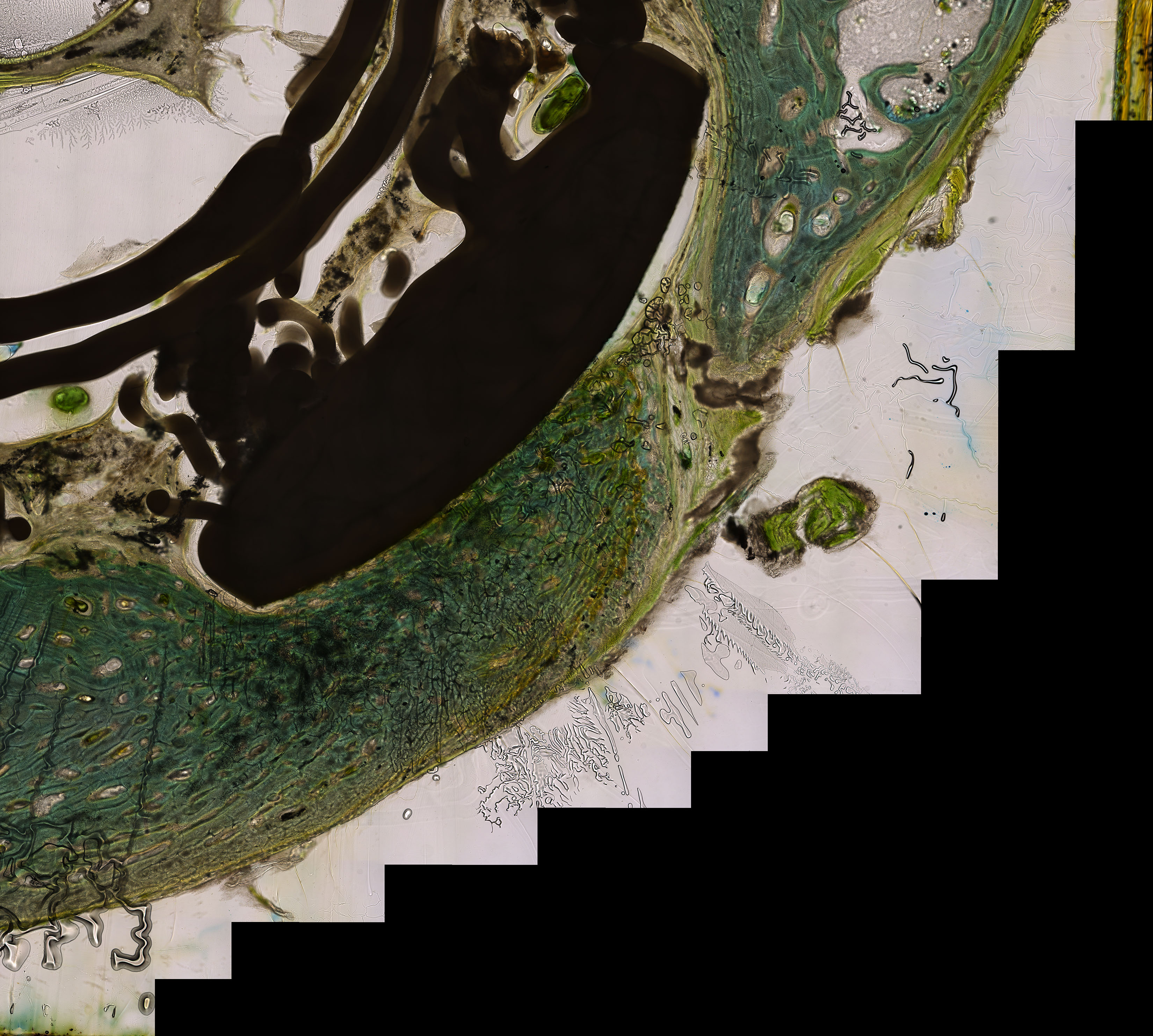 [Speaker Notes: Leica DMI6000 microscope 
Capture fluorescent and brightfield images 
Programmed stitching to create full image of cortical bone 
Application of ImageJ software 
Color thresholding 
Calculate rate of bone growth (cortical bone / total bone growth)]
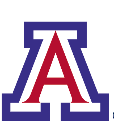 Anticipated Results
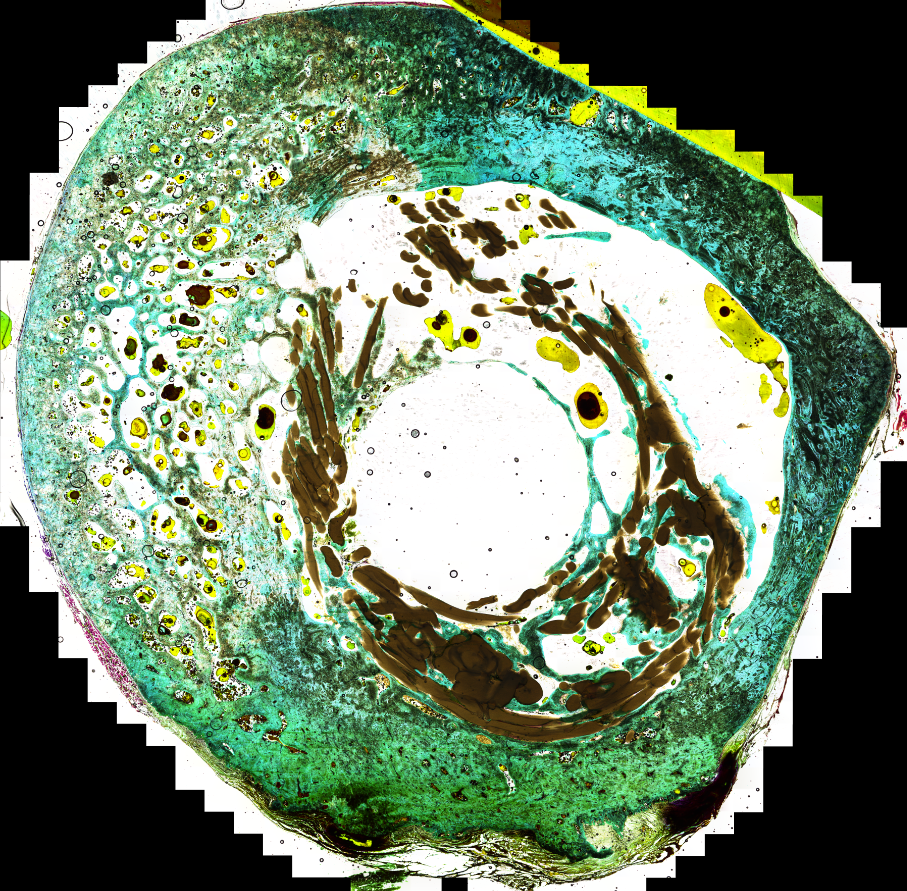 Total Bone Growth: 
1.89 cm^2
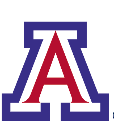 Anticipated Results
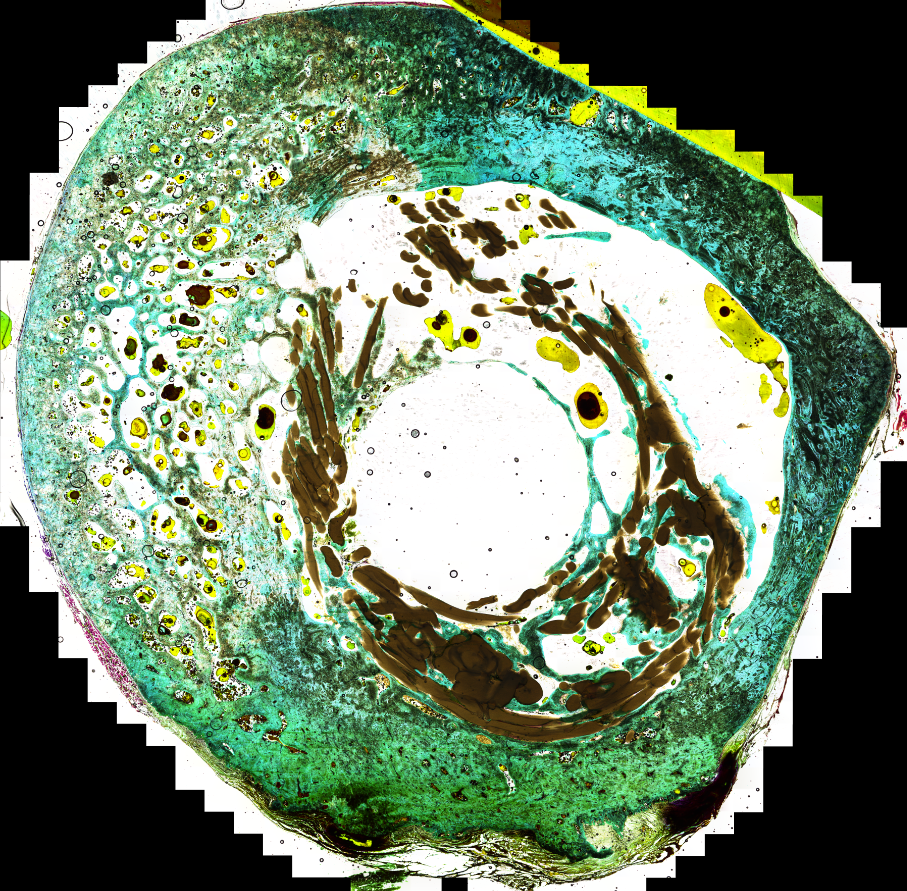 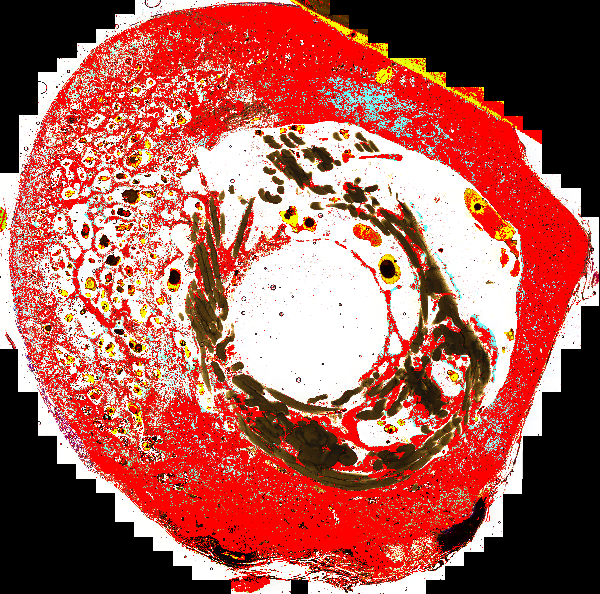 Total Bone Growth: 
1.89 cm^2
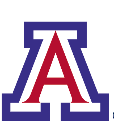 Anticipated Results
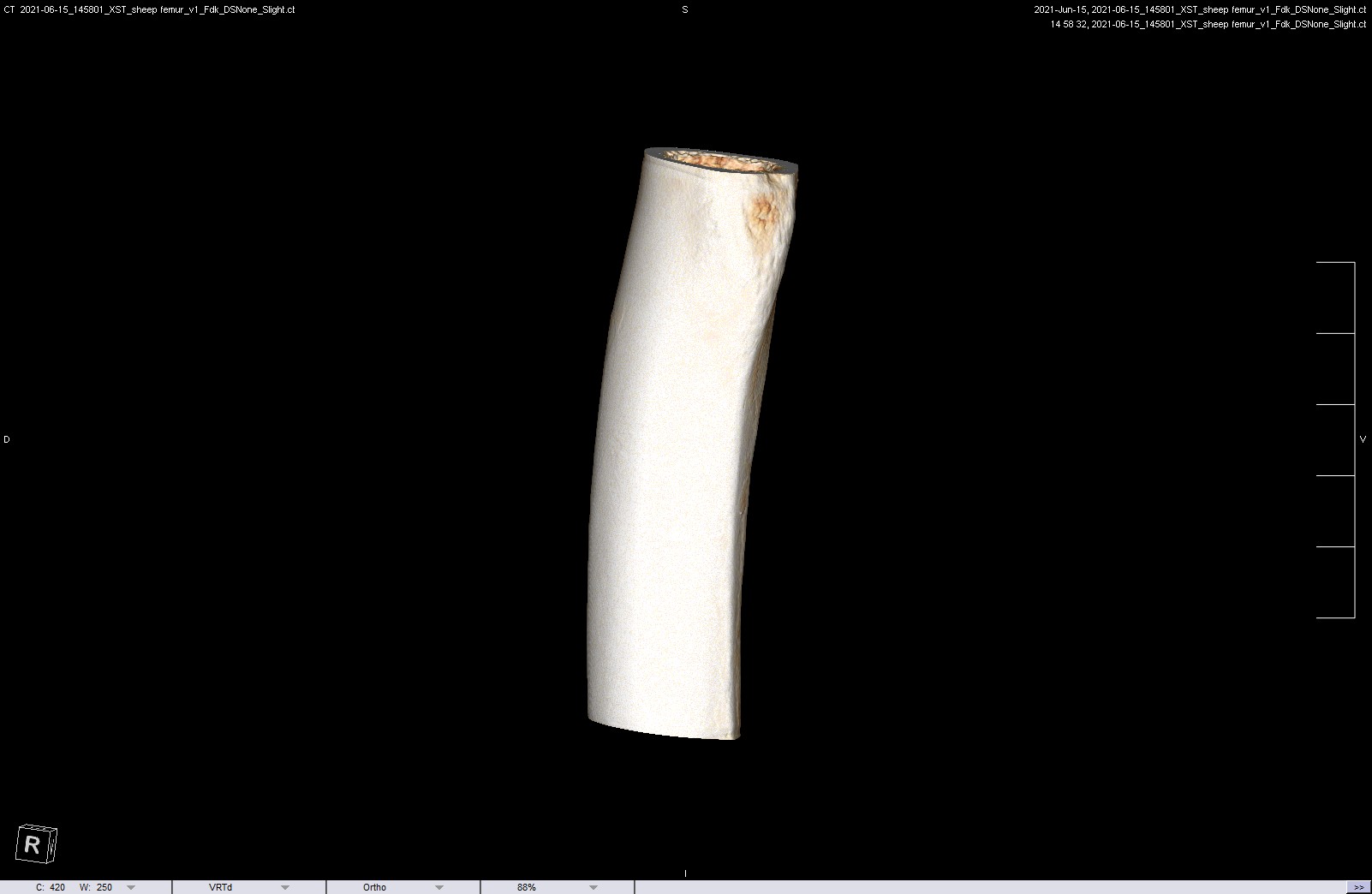 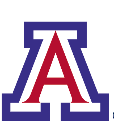 Anticipated Results
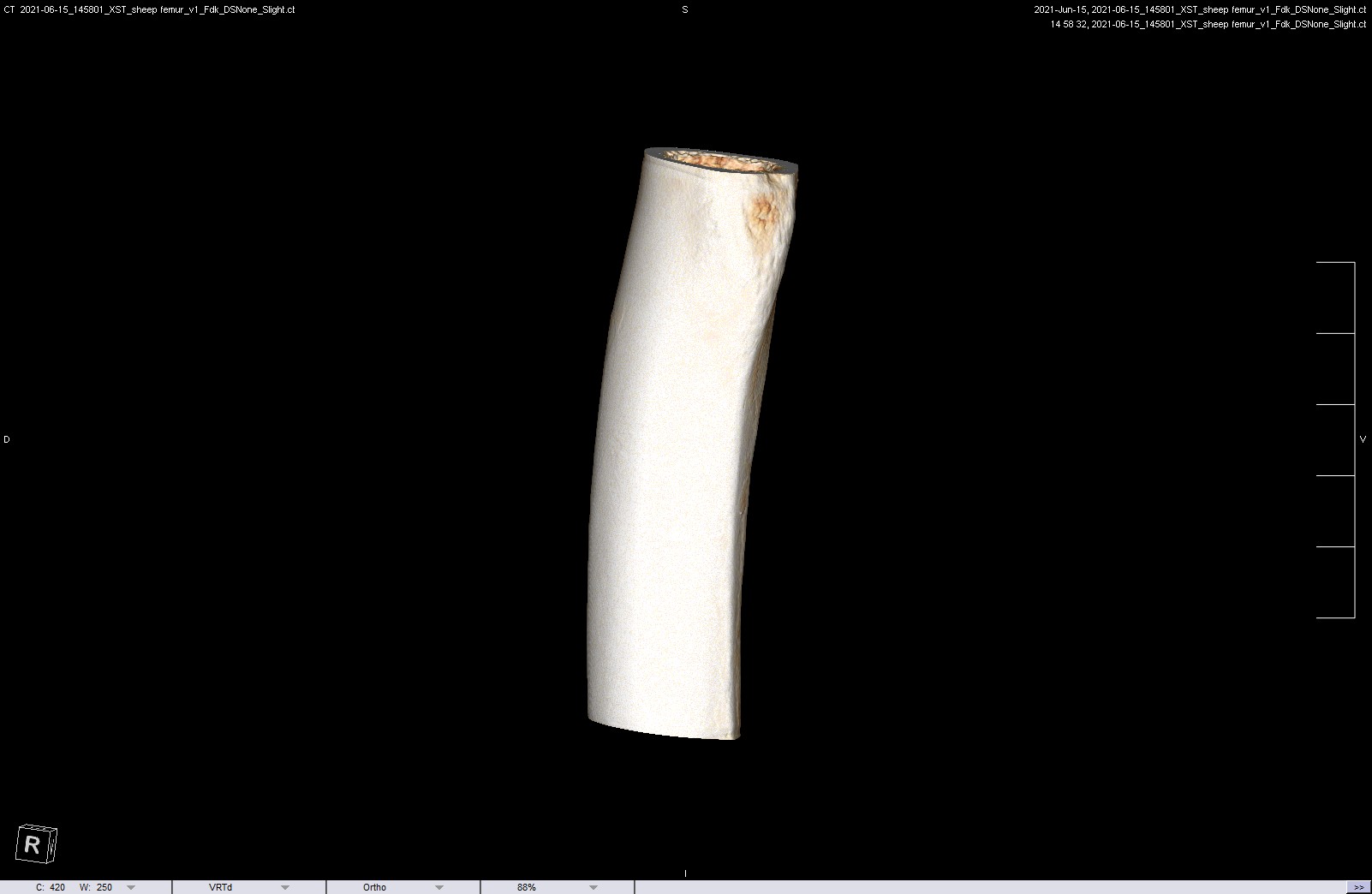 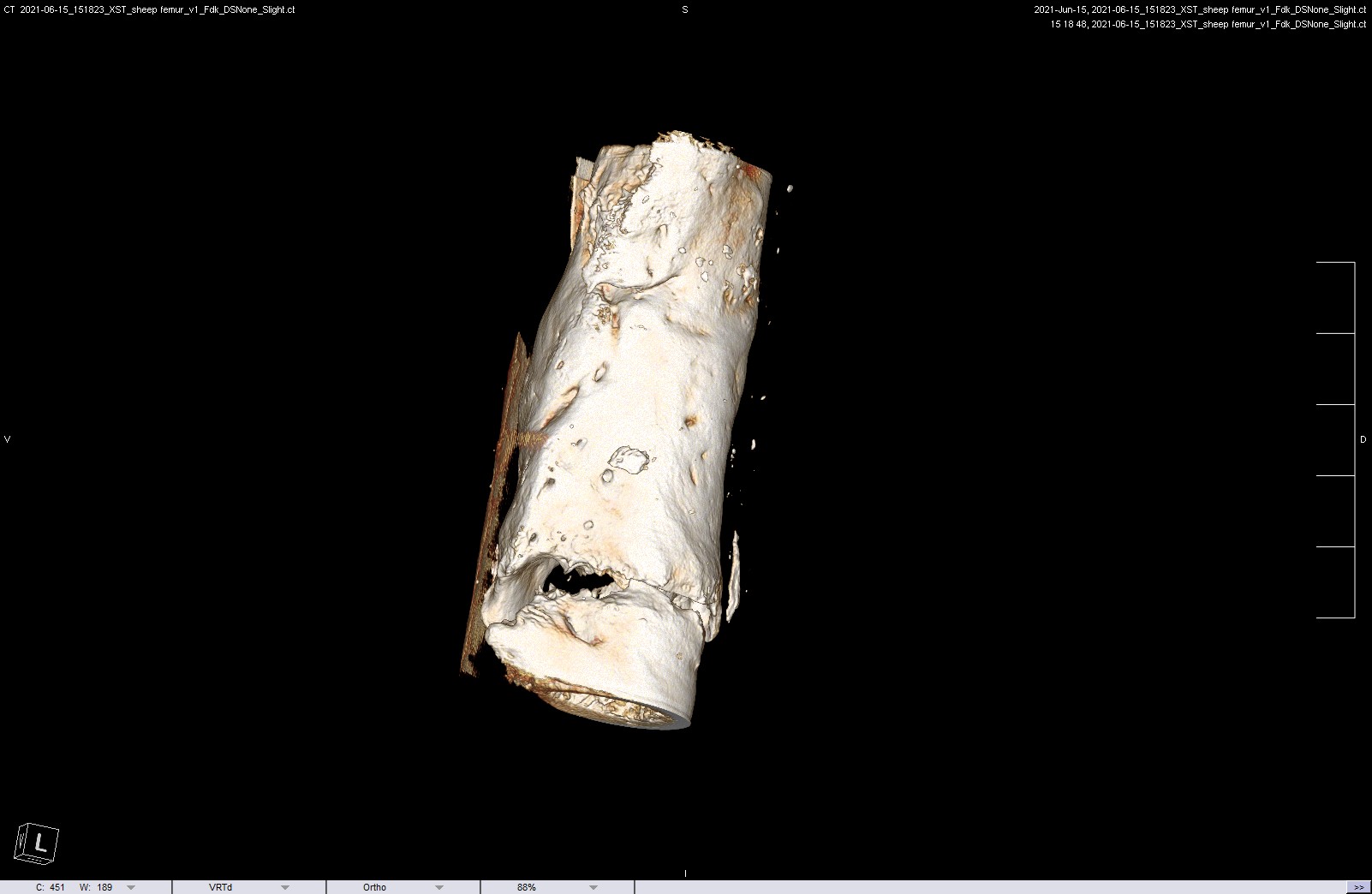 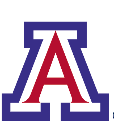 Anticipated Results
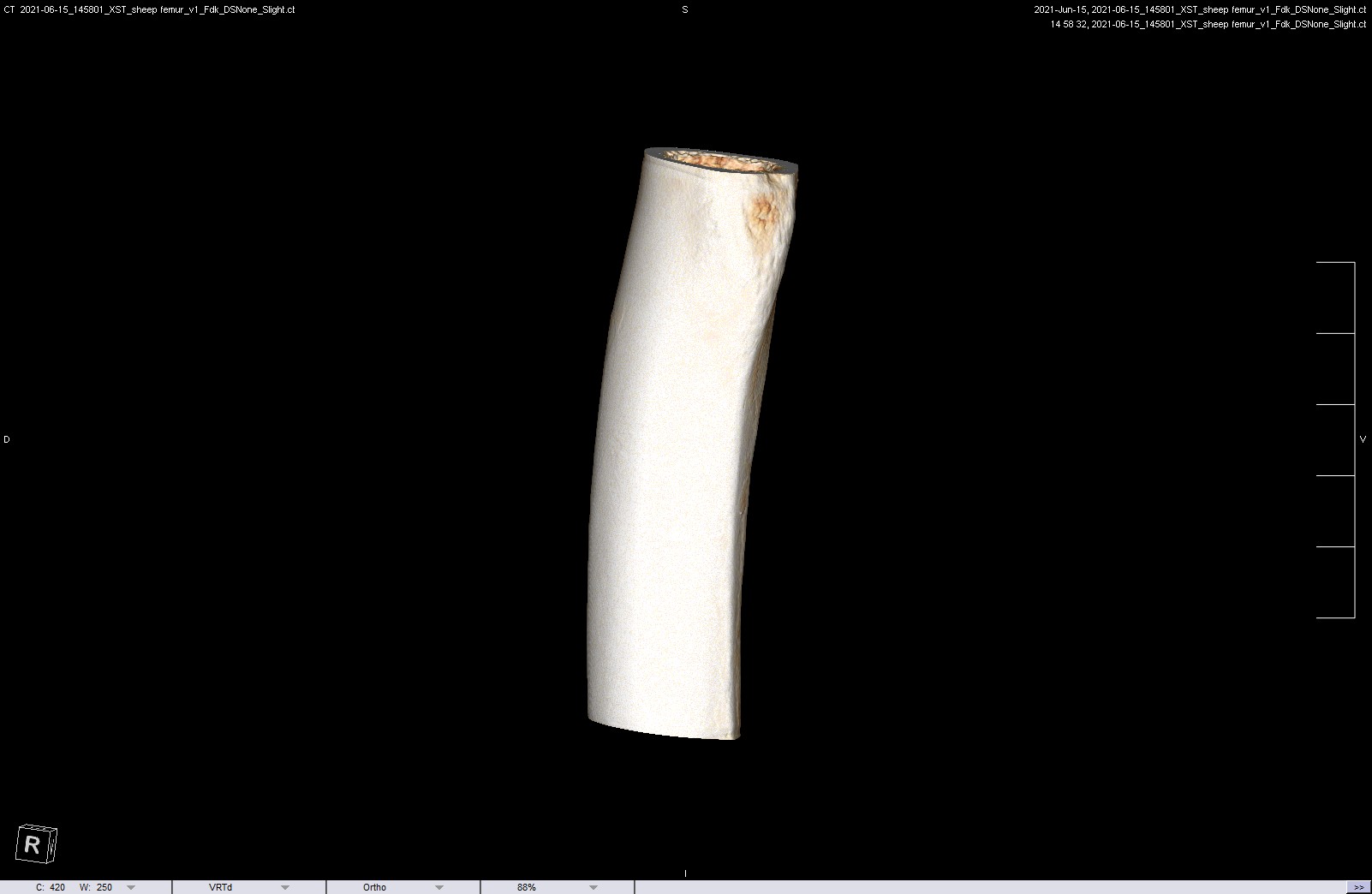 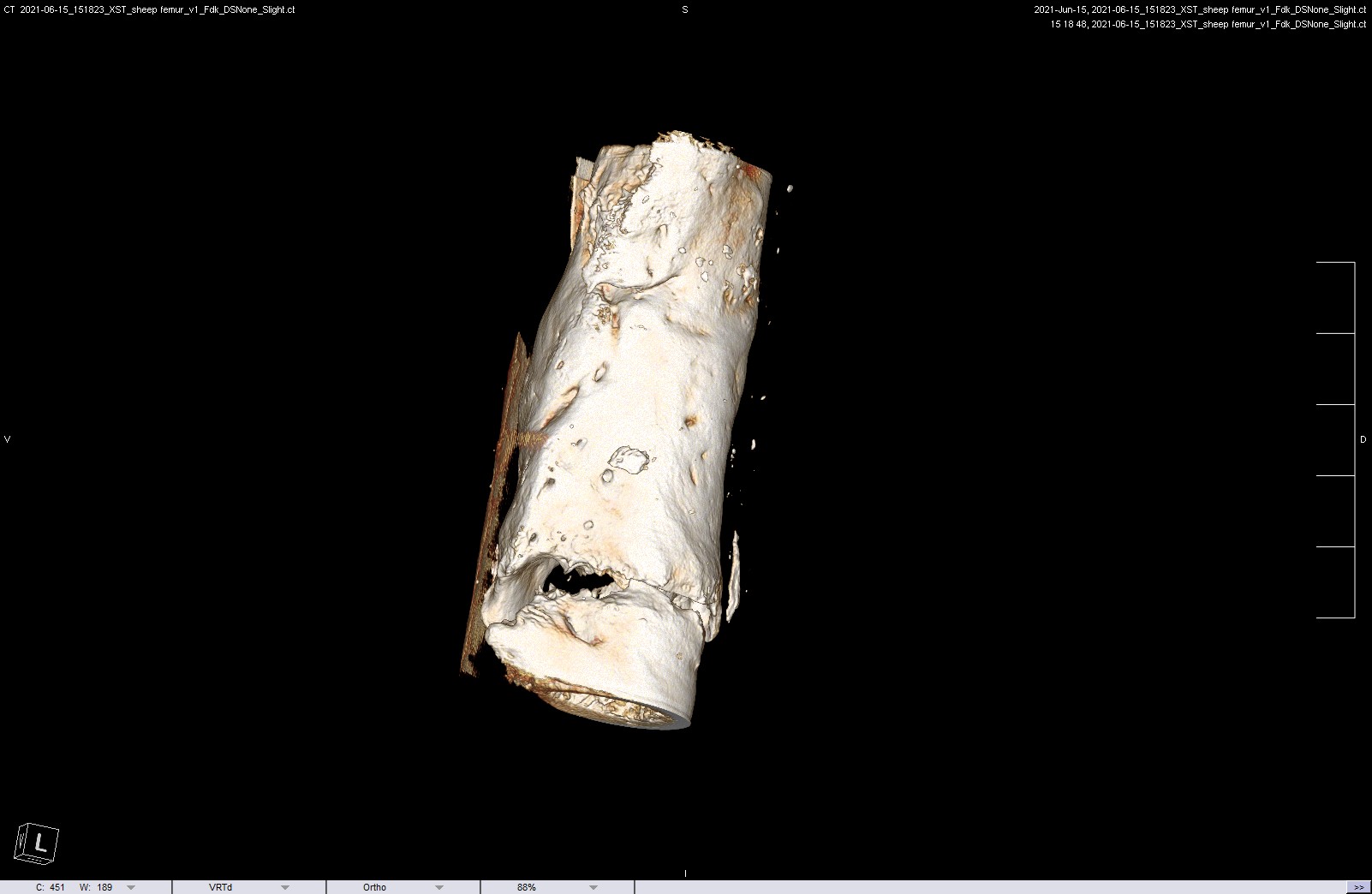 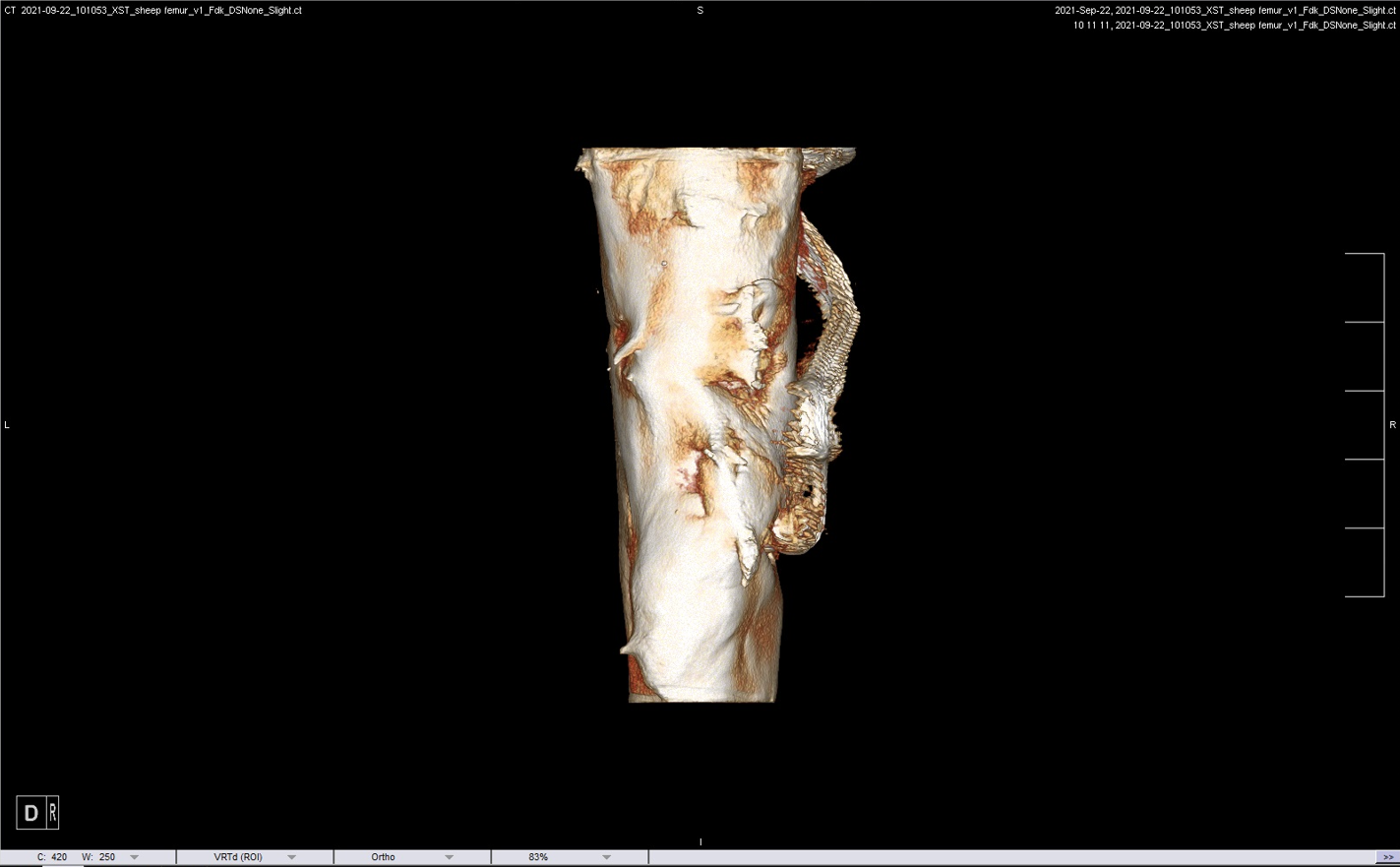 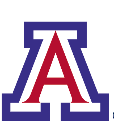 Significance
Addresses resource scarcity to treat fractures 
General use to treat fractures 
Faster healing times for fractures
Reduce cost of treating fractures
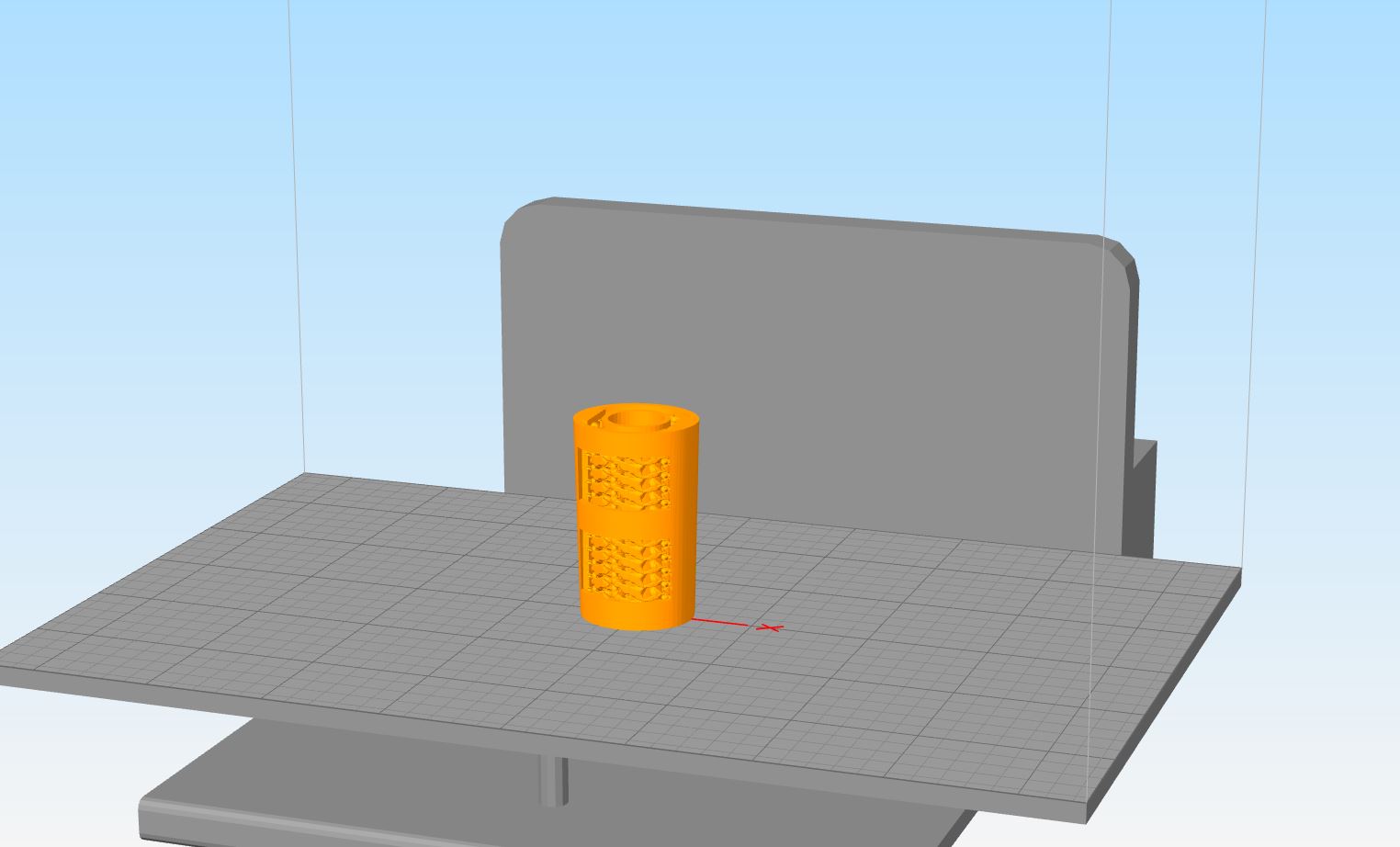 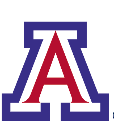 Thank You
Special Acknowledgements to….
Dr. David Margolis (PI) 
David Gonzales (lab manager) 
University of Arizona
NASA Space Grant